こちらに
写真もしくは
イラストを
貼り付けてください
※この用紙に御記入いただいた個人情報は、本プロジェクト以外の目的には使用いたしません。
※表彰メニューに選定された際は、メニュー名とともに、応募者の「氏名」「小学校名」「学年」を公表します。（ただし、「公表しない」を選ばれた場合は、「氏名」の代わりに「ニックネーム」を公表します。）
★応募用紙 記入例
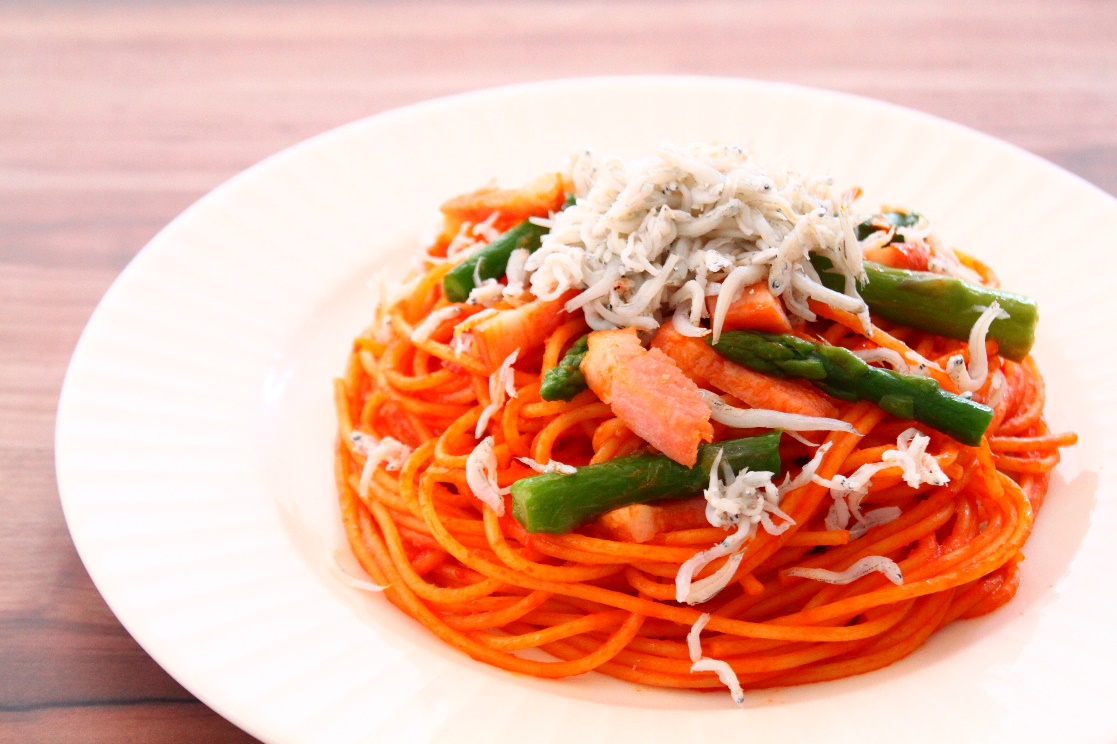 ※応募作品は、レシピ集やレシピ本、レシピサイト等で公開されていないものとします。
★応募用紙 記入例
※複数名で応募する場合、全員
の名前を書いてください。
※複数名 で応募する場合は 、 代表者の住所・電話番号を書いてください。
※この用紙に御記入いただいた個人情報は、本プロジェクト以外の目的には使用いたしません。
※表彰メニューに選定された際は、メニュー名とともに、応募者の「氏名」「小学校名」「学年」を公表します。（ただし、「公表しない」を選ばれた場合は、「氏名」の代わりに「ニックネーム」を公表します。）